Check of filamentation time with octupoles on and damper off
motivation:   desire to use octupoles @450 GeV to provide more Landau damping
	      in transverse planes

	        requires check of effectiveness of damper in presence of octupoles
without damper: “filamentation” of injection error (from simulation / theory)
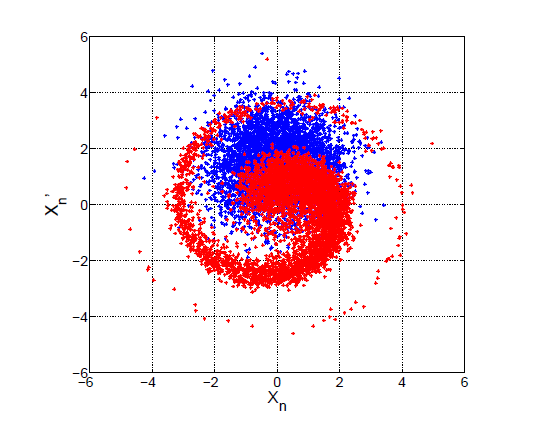 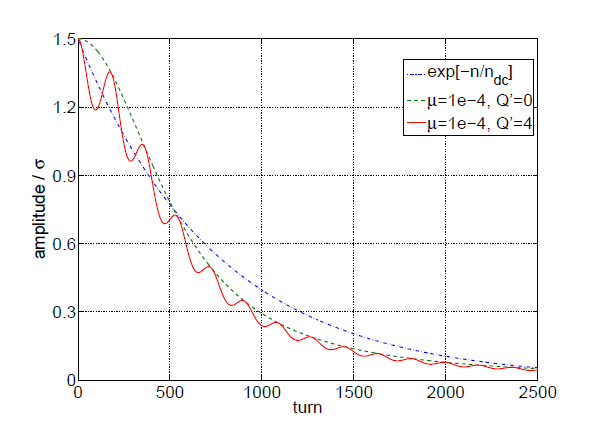 m=10-4, Q’=2, (Dp/p)rms=0.44x10-3
G. Kotzian, W. Hofle, E. Vogel, EPAC 2008
G.M. Minty, SLAC-PUB-95-6815 (1995)
 speed at which filamentation happens depends on amplitude de-tuning (octupoles)
Reminder: Emittance increase by filamentation
without  damper a steering / kick error of Dx in position and Dx’ in angle will lead to a relative emittance increase of 




Introducing the effective (overall) damping rate
simplified
(because not all processes follow exp. law)
also only valid for small injection errors
where 
tdec    de-coherence time in absence of instability and active damping
tinst    instability rise-time
tad     active damping time as it would follow from damper gain without having any instability
         and without  de-coherence phenomena

and assuming tdec >> tinst > tad the emittance increase becomes
blow-up
reduction factor
typically tdec > 10 x tad     hence emittance increase reduced by factor >100 !
W. Hofle / March 5, 2008
Extended LTC meeting
2/22
Example from 2010 with pilot
Damper off
Beam 1: Transverse injection transient, pilot, Thursday, 10.06.2010, 13:12
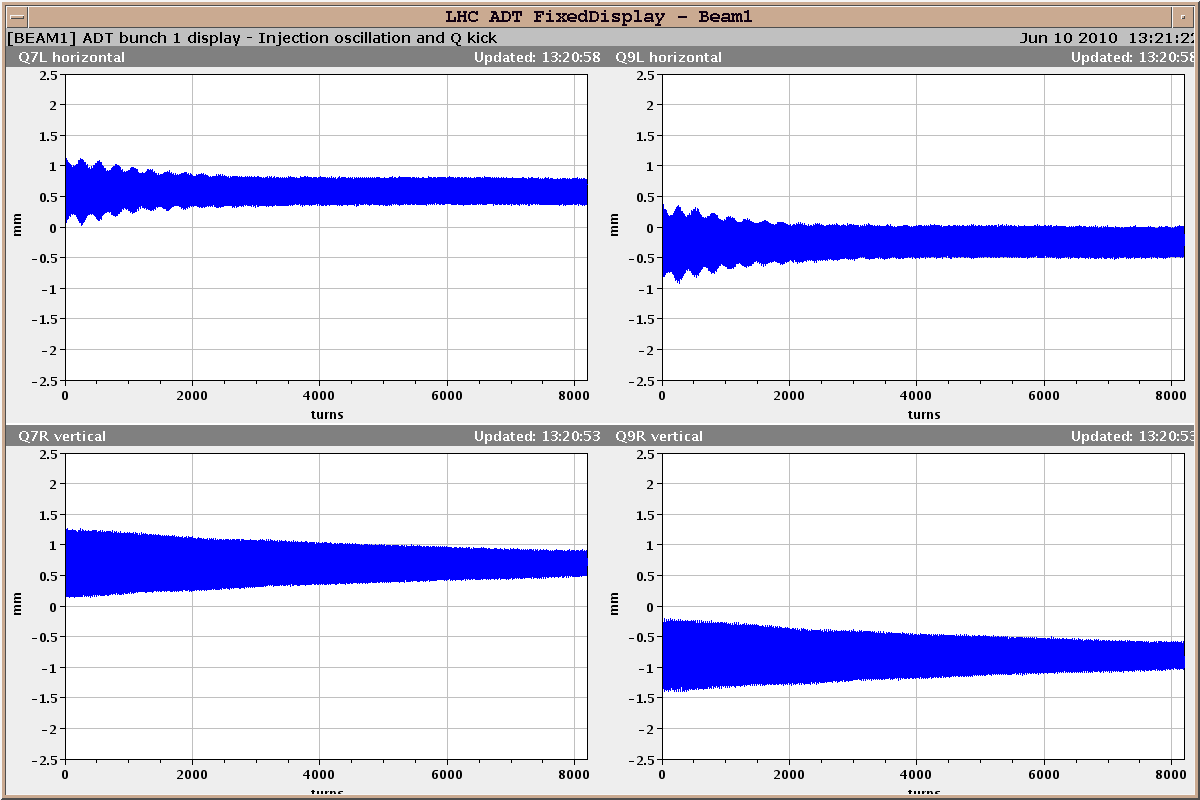 H Q7, no dispersion
H Q9, dispersion, 1.1 m
high chromaticity
high chromaticity
V Q7
V Q9
low chromaticity
low chromaticity
W. Hofle, ADT @ Evain
3
Test with ocupoles @450 GeV on 09.06.2011, Fill #1861
take INDIV beam at nominal intensity
emittances: ranged from 1.5 to 2.5 mm

check filamentation without damper, with octupoles on and off
method: disable damper for first 2000 turns

octupole polarities: positive for de-focusing, negative for focusing

additional de-coherence already seen 2010 with high bunch intensity
 tune spread associated with space charge (image space charge)
damper off
damper on
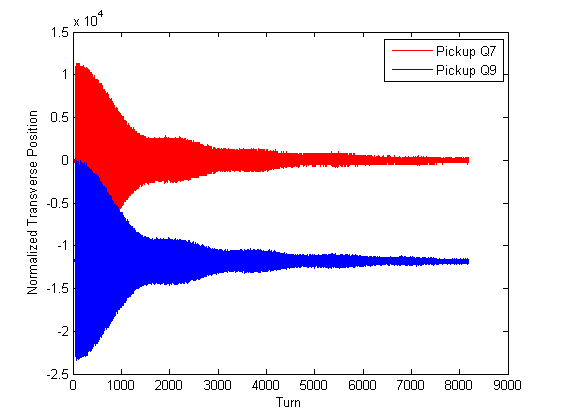 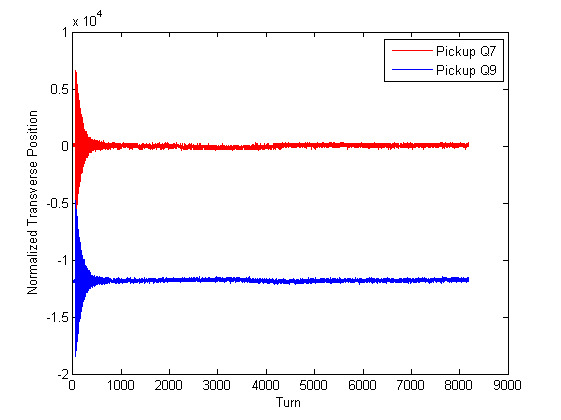 22.04.2010
Beam 1: test of yesterday
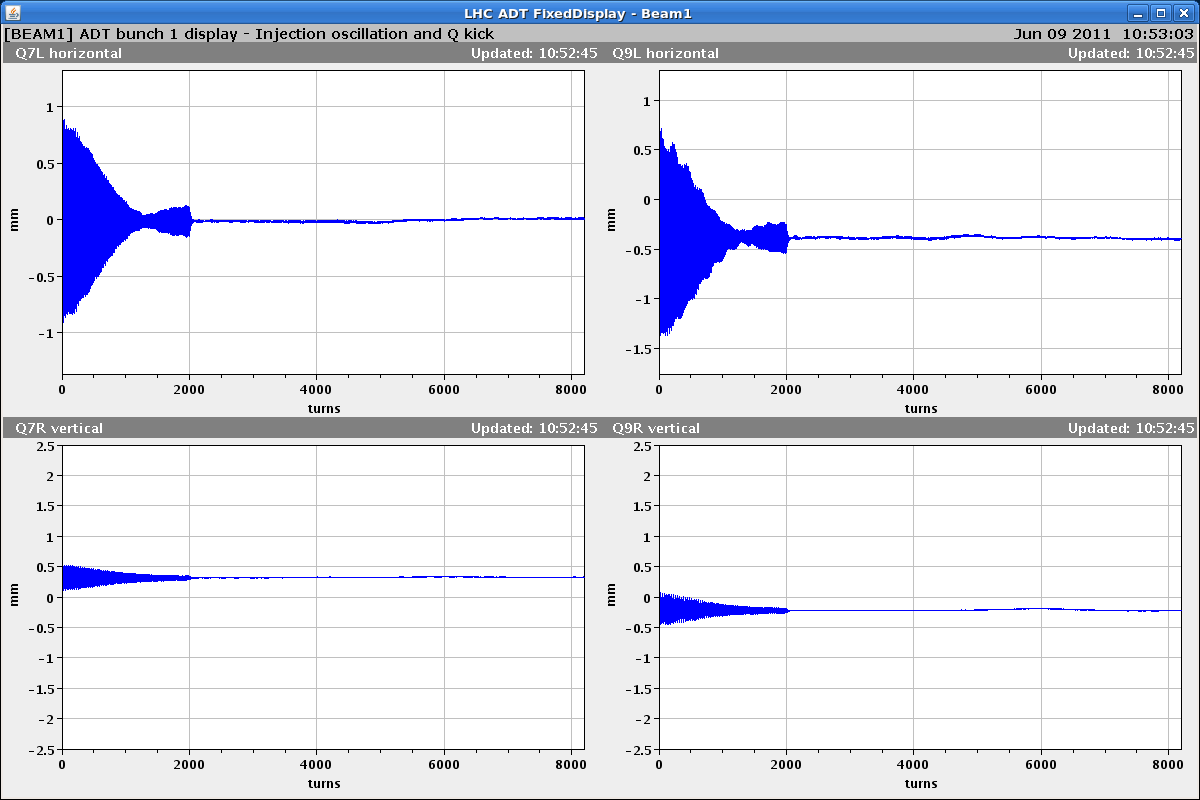 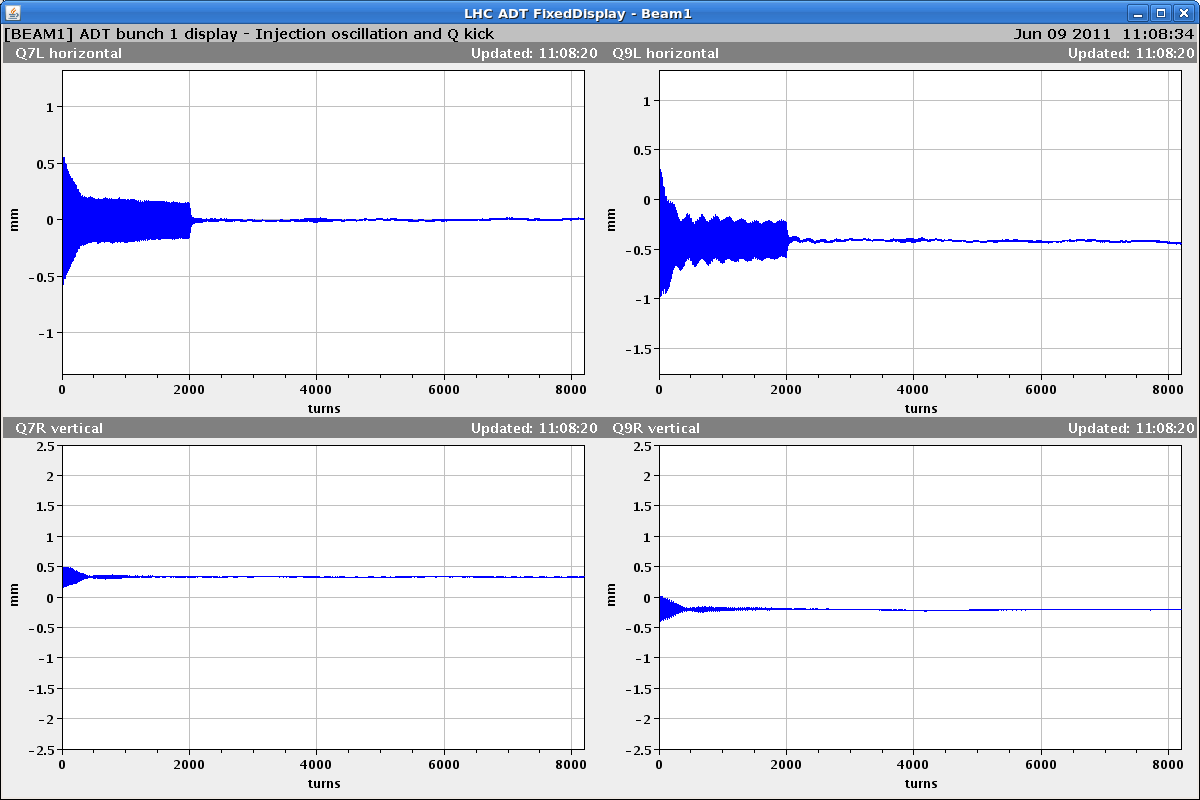 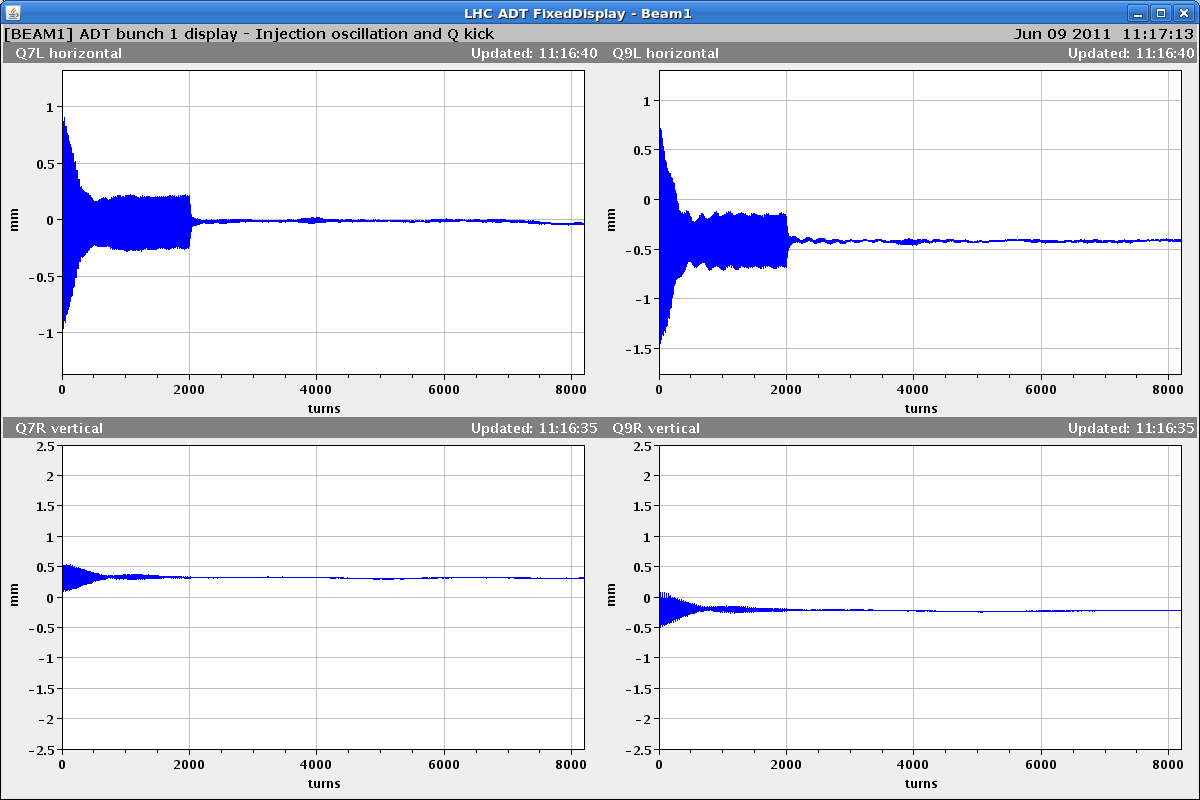 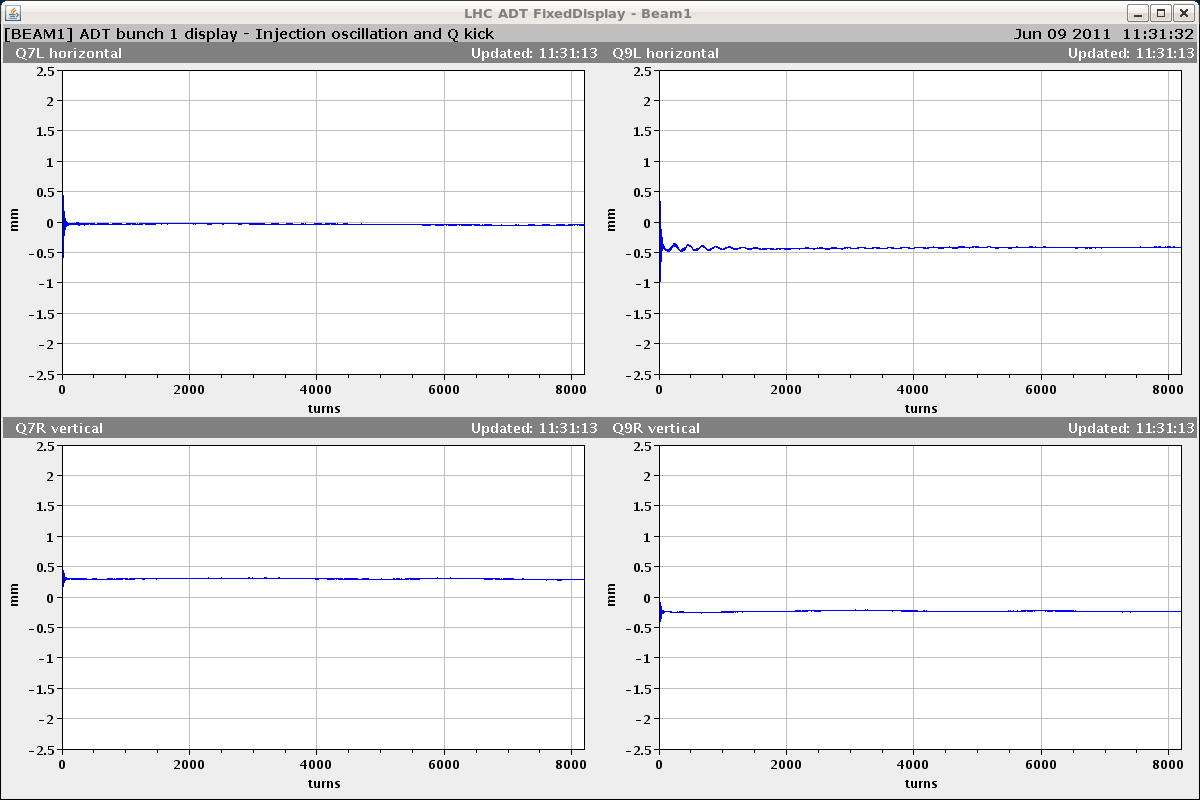 0 A
13 A
6.5 A
6.5 A
damper ON
horizontal
vertical
damper always switched on at turn 2000
Beam 2: test of yesterday
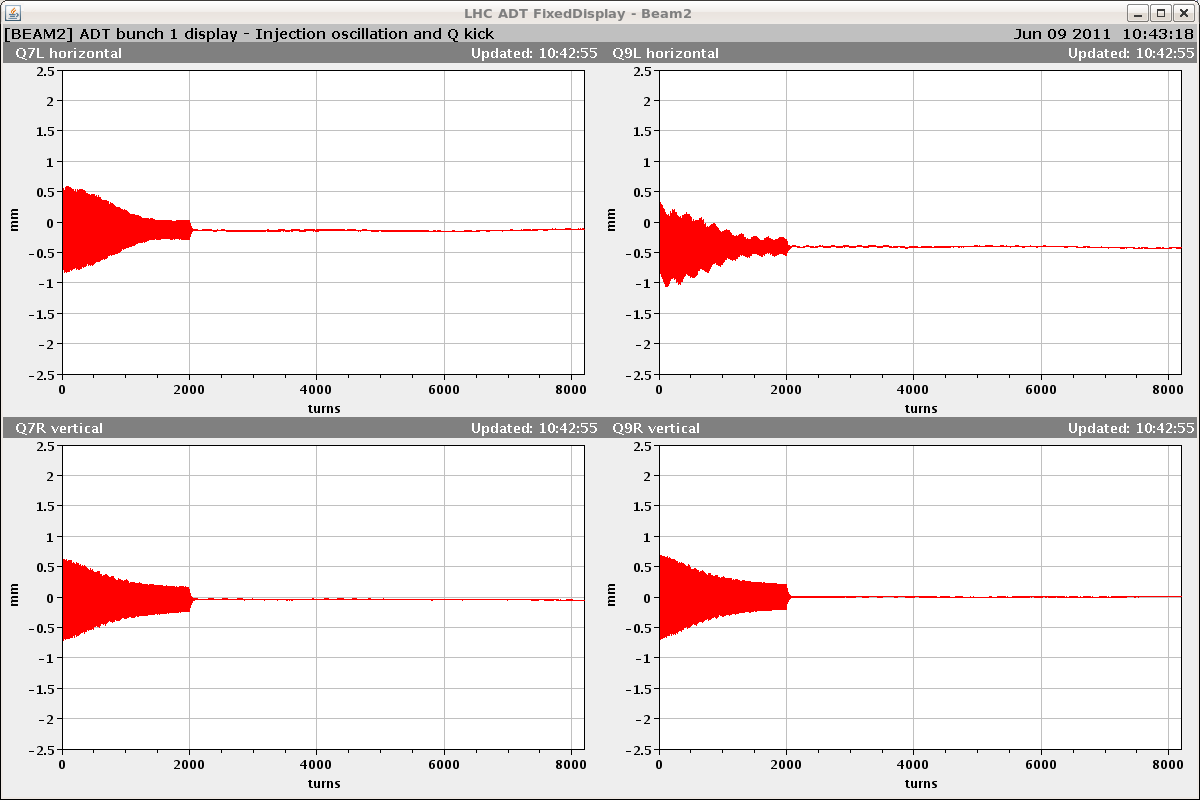 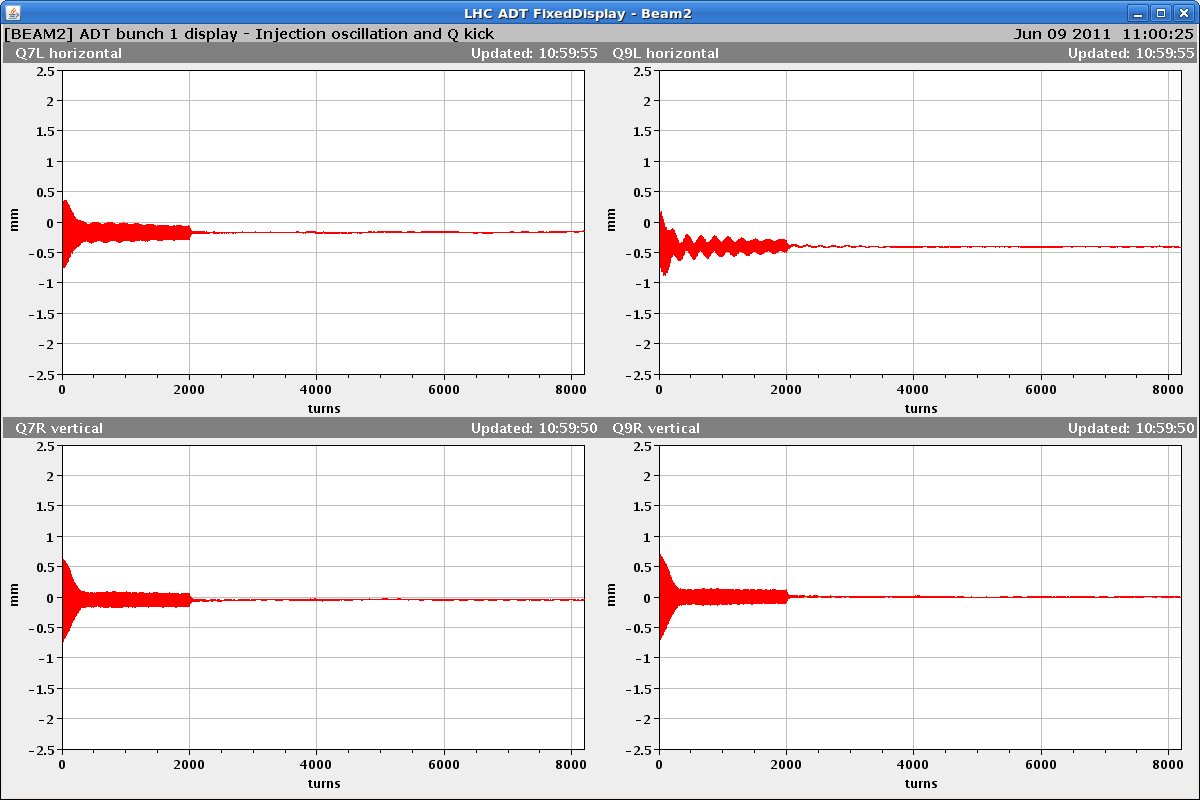 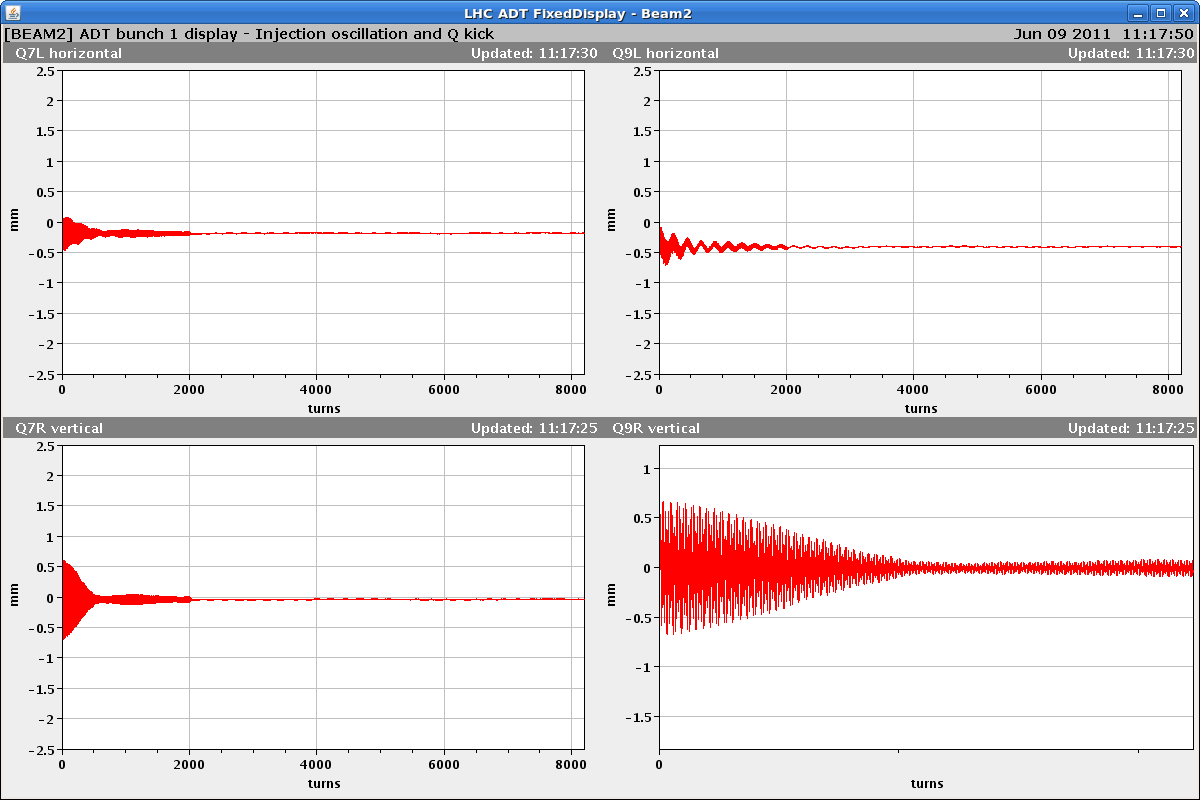 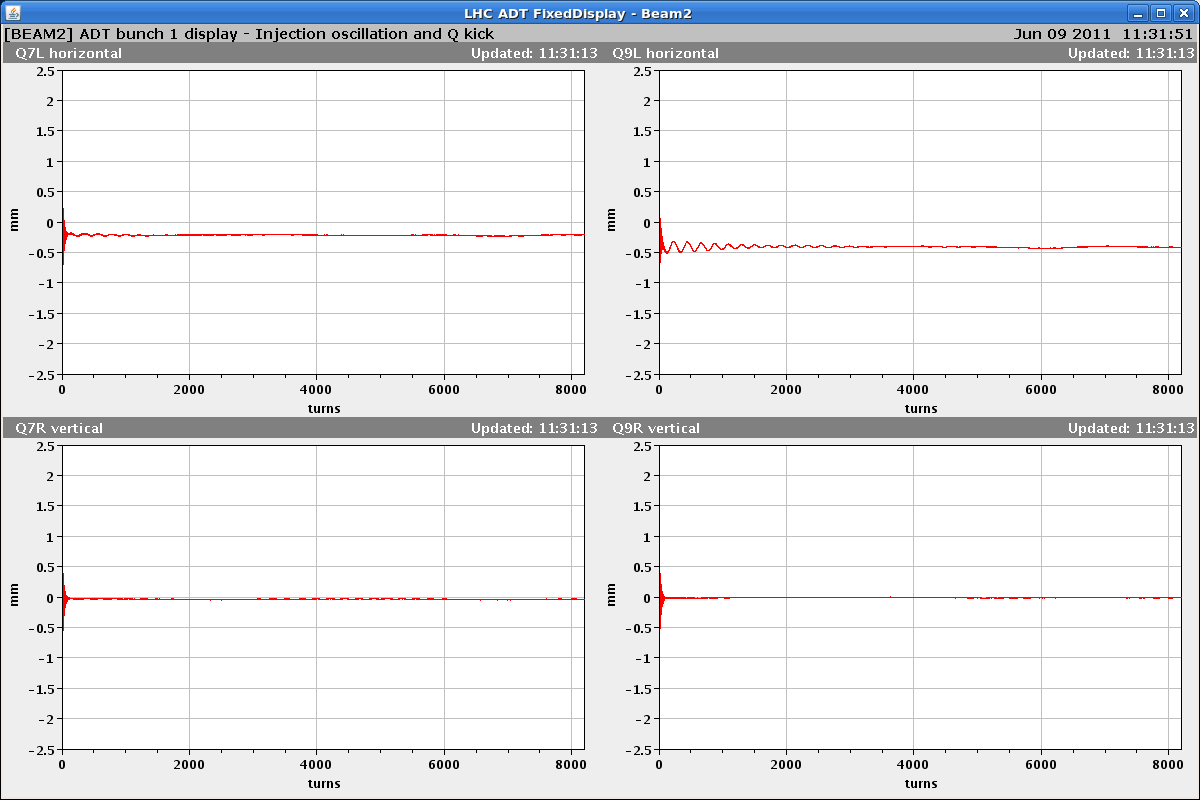 0 A
13 A
6.5 A
6.5 A
damper ON
horizontal
vertical
damper always switched on at turn 2000
Luminosity cost estimate
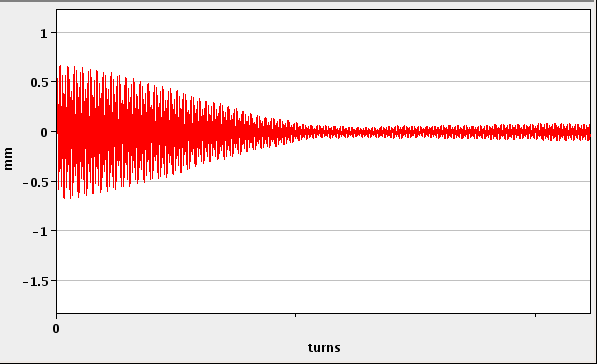 6.5 A
back of the envelop:
B2V: de-coherence time change
 0 A  6.5 A: 1500 turns  400 turns

typical damping by damper:
 (@high gain)  < 20 turns
500
blow-up reduction factor change:
1.84x10-4 2.41x10-3
luminosity cost: 0.06%  (0.75 s injection error)
40 turns damping instead of 20 turns  cost: 0.25%
150 turns filamentation instead of 400 turns  cost: 0.4%
1.5 s injection error instead of 0.75 s  cost: 0.25 %

150 turns filamentation, 40 turns active damping
1.5 s injection error  lumi cost 5.5 % !
word of caution:
damping not
equally fast for all bunches
due to effect of 
injection kicker ripple/rise-time
+ limited damper bandwidth
 would need to scan all bunches
to quantify experimentally